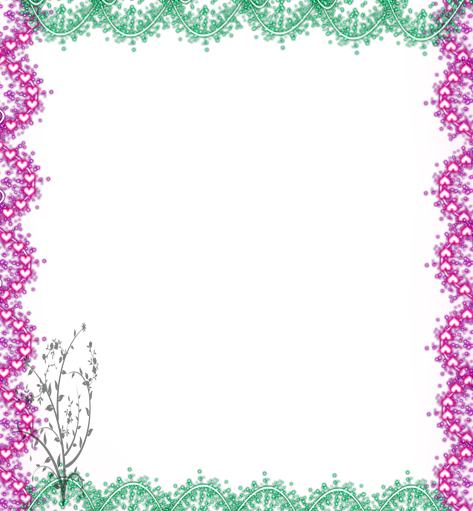 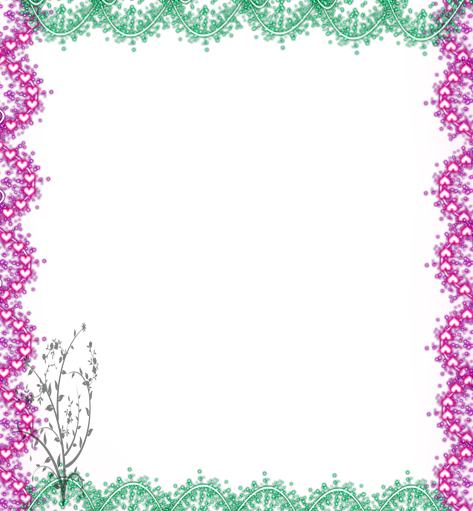 স্বাগতম
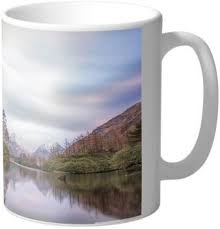 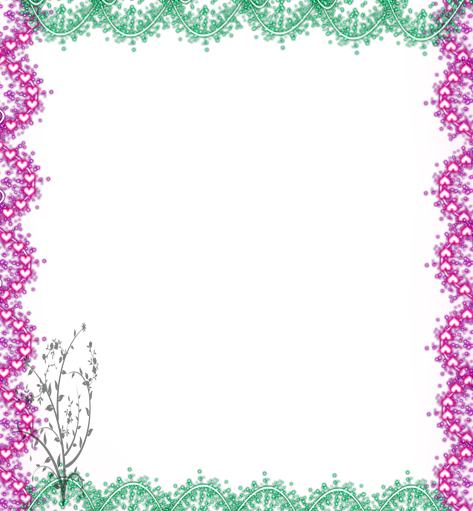 শিক্ষক পরিচিতি
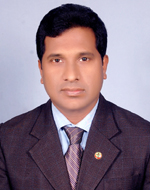 মোহাম্মদ জাহাঙ্গীর আলম   
সিনিয়র শিক্ষক
কাপ্তাই আল আমিন
নুরিয়া দাখিল মাদ্রাসা
কাপ্তাই, রাঙ্গামাটি।
মাষ্টার ট্রেইনার 
হাতে কলমে বিজ্ঞান শিক্ষা
টিচার্স কারিকুলাম গাইড
জীবন দক্ষতা শিক্ষা 
 মোবাইলঃ ০১৮১৫৪১১৭৬২
Email. mjahangirkaptai@gmail.com
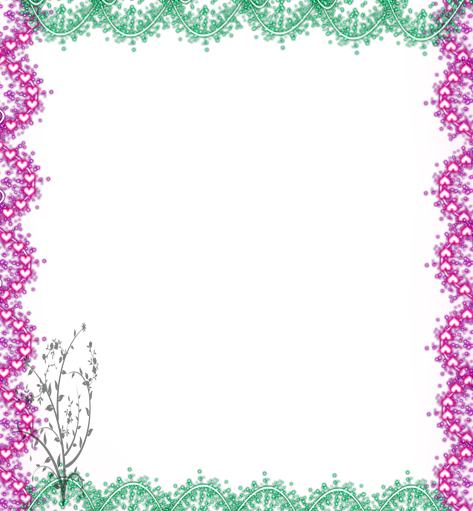 পাঠ পরিচিতি
9ম শ্রেণি বিষয় : রসায়ন
অধ্যায়ঃ চতুর্থ 
পাঠঃ পর্যায় সারণি
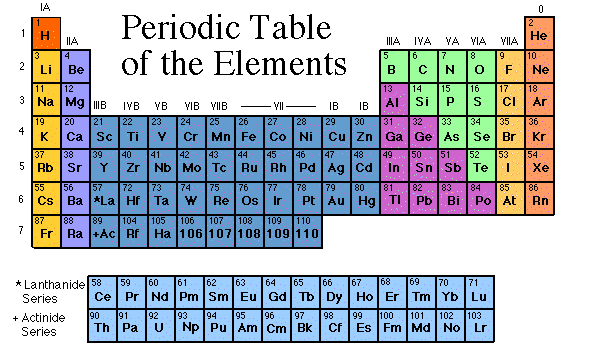 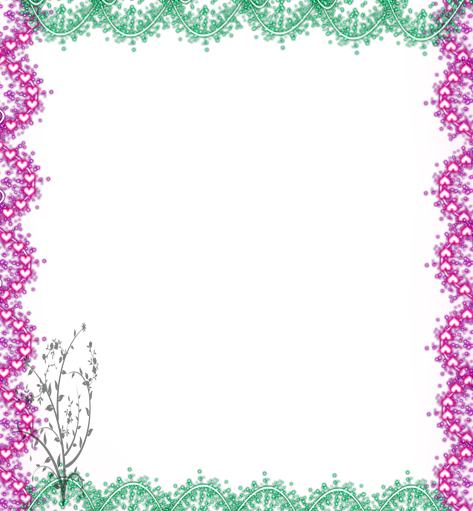 শিখনফল
এই পাঠ শেষে শিক্ষার্থীরা ..........
পর্যায় সারণি কি ও এর বৈশিষ্ট্য বলতে পারবে ।
একই গ্রুপে মৌলসমূহের রাসায়নিক ধর্ম বর্ণনা করতে পারবে ।
 একই পর্যায়ে মৌলসমূহের ধর্মের  ক্রমবিকাশ বর্ণনা করতে পারবে।
 উভধর্মী  অক্সাইড ব্যাখ্যা করতে পারবে ।
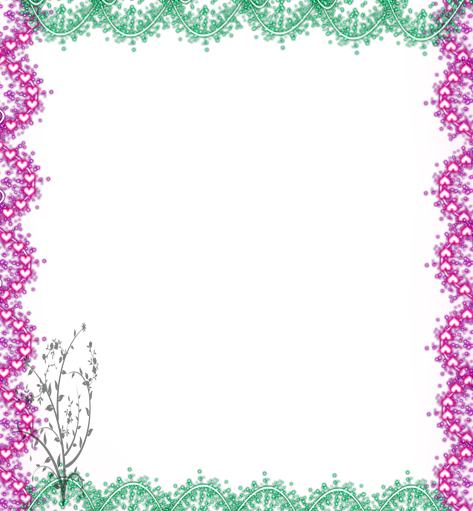 মৌলসমূহের কতিপয় পর্যায়বৃত্তিক ধর্ম
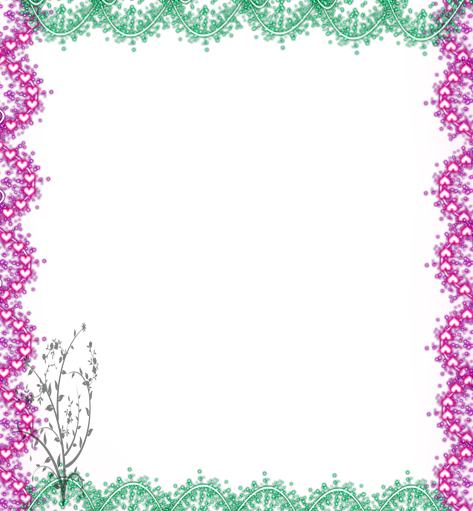 AvaywbK ch©vq mviwYi ‰ewkó¨:
7wU ch©vq
18wU MÖæc
1g MÖæ‡c 2wU †gŠj Av‡Q
2q I 3q MÖæ‡c 8wU †gŠj Av‡Q
4_©-7g MÖæ‡c 18wU †gŠj Av‡Q
j¨v‡š’bvBW I A¨vw±bvBW mvwi‡Z †gvU 14 wU K‡i 28wU †gŠj Av‡Q
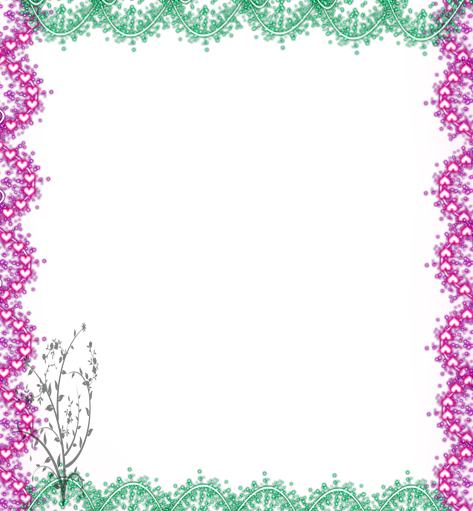 AvaywbK ch©vq mviwY
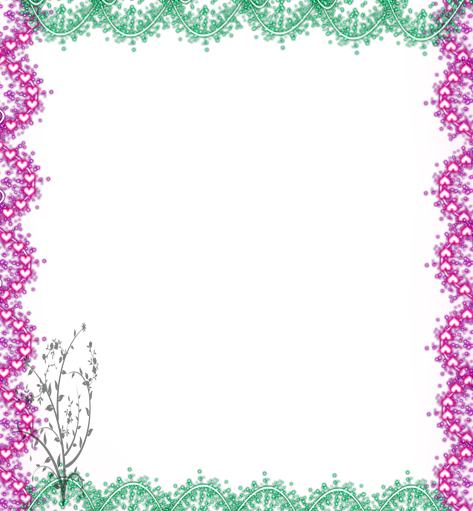 পর্যায় সারণির কোন গ্রুপে কতটি মৌল আছে দেখে নেই
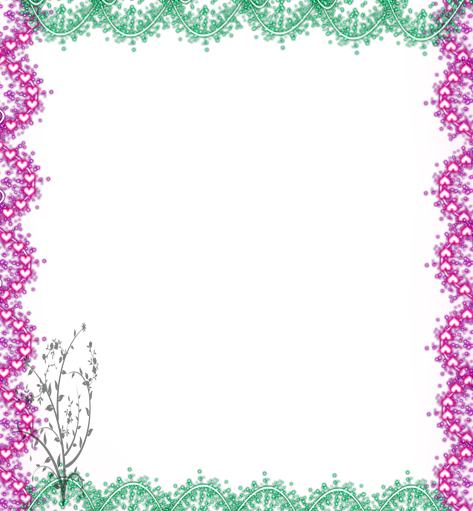 রাসায়নিক ধর্ম
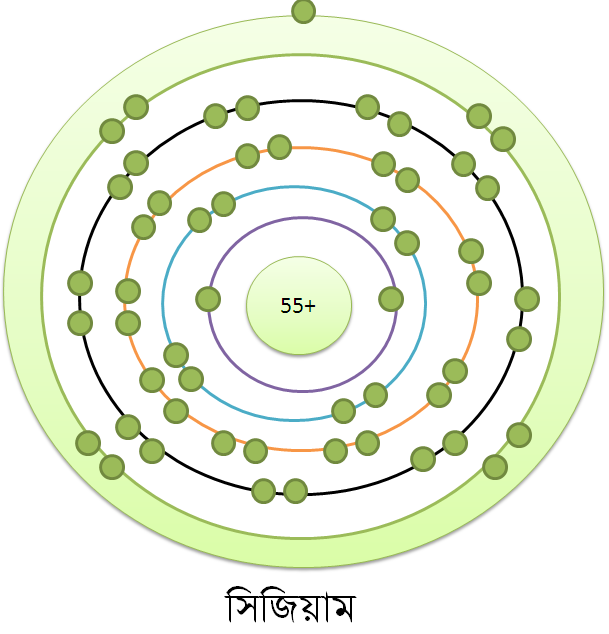 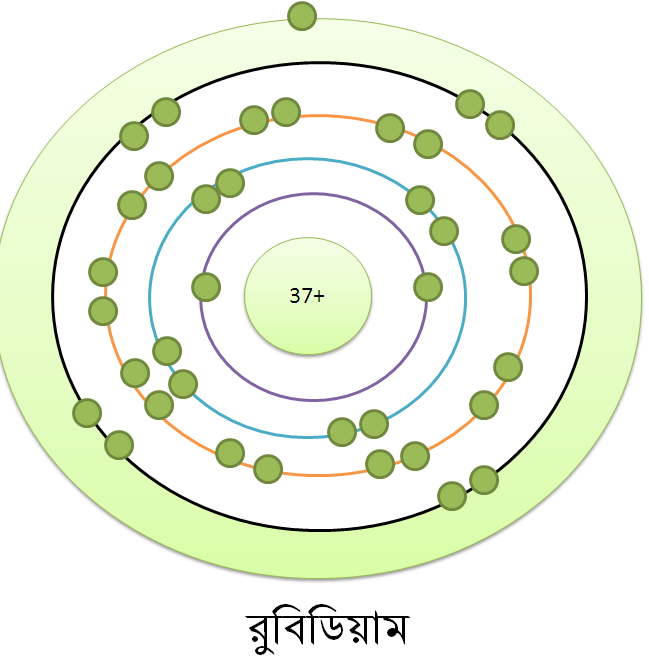 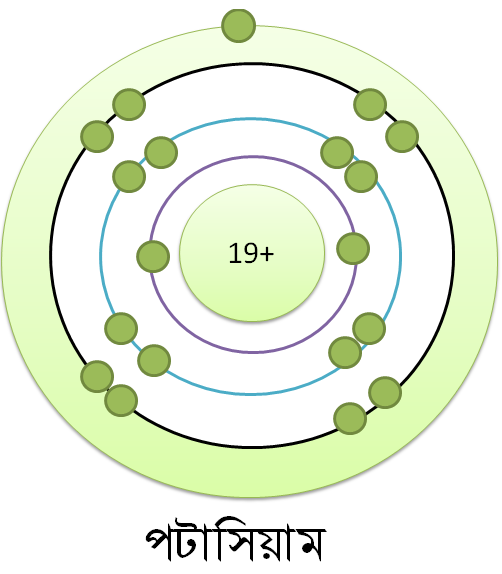 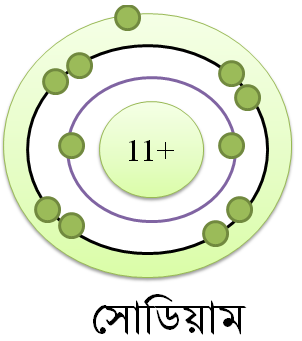 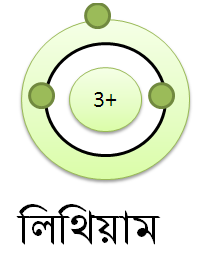 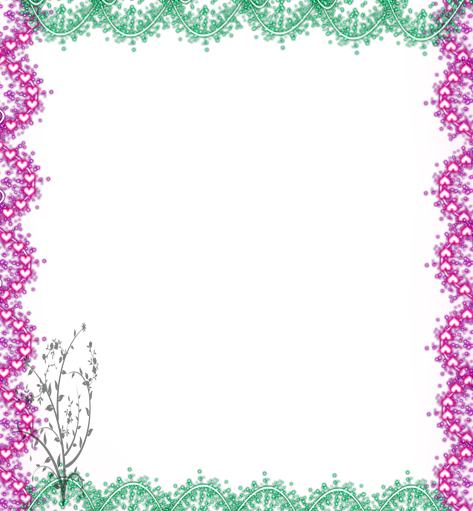 রাসায়নিক ধর্ম (গ্রুপ I )
i. ক্ষার ধাতুসমূহের সর্বশেষ স্তরের ইলেকট্রন বিন্যাস 1.
ii. এদের যোজনী 1.
iii. ইলেকট্রন দানে সক্ষম বলে এদের যৌগগুলো আয়নিক ।
iv. আয়নিক যৌগ বলে এদের গলনাংক ও স্ফুটনাংক উচ্চ ।
v. কঠিন অবস্থায় তড়িৎ অপরিবাহী কিন্তু তরল অবস্থায় ও দ্রবণে তড়িৎ পরিবাহী ।
vi. যৌগসমূহ পানিতে দ্রবণীয়, কিন্তু জৈব দ্রাবকে অদ্রবণীয় ।
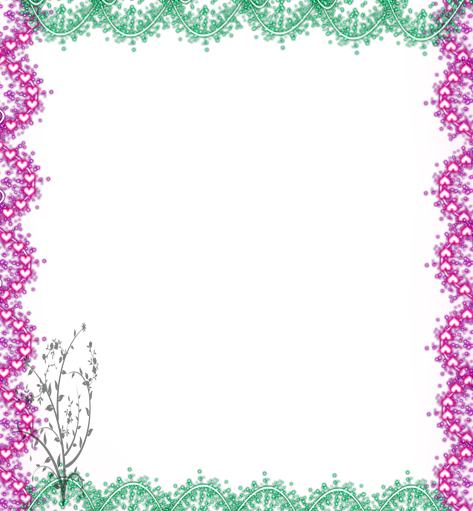 একই পর্যায়ের মৌলসমূহের ধর্মের ক্রমবিকাশ
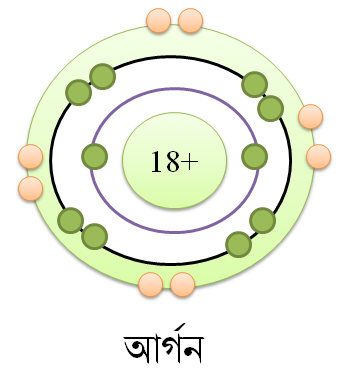 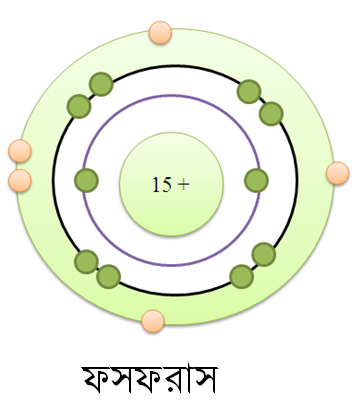 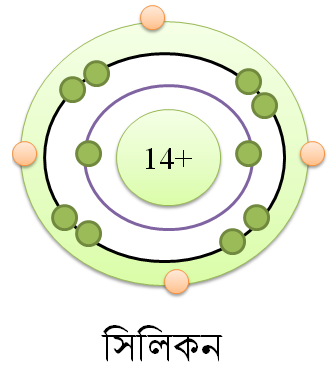 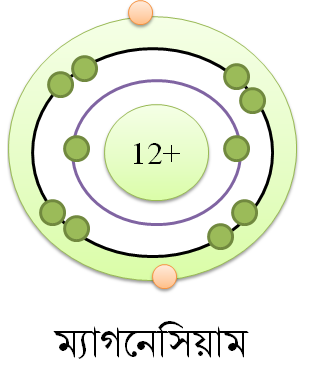 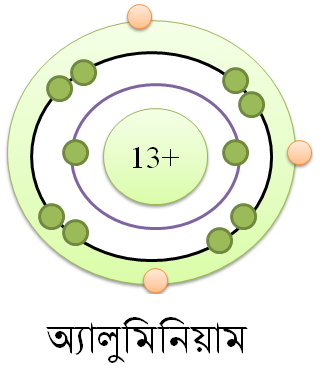 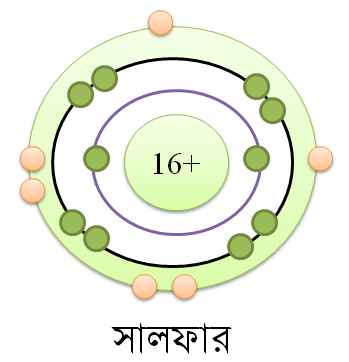 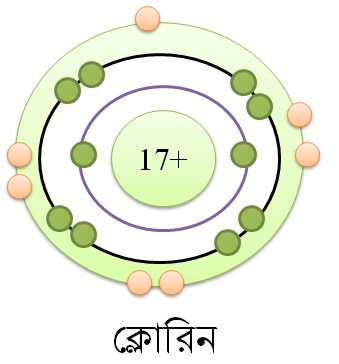 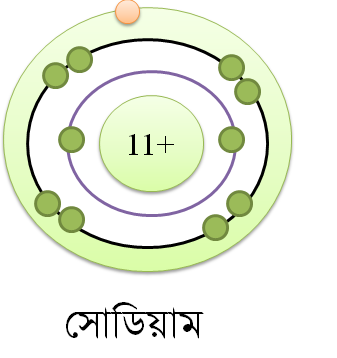 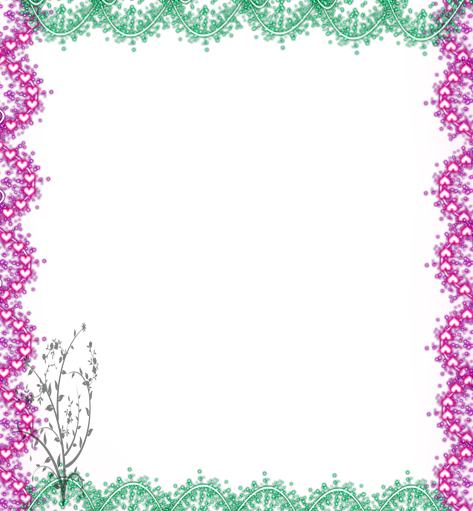 একই পর্যায়ের মৌলসমূহের ধর্মের ক্রমবিকাশ (3য় )
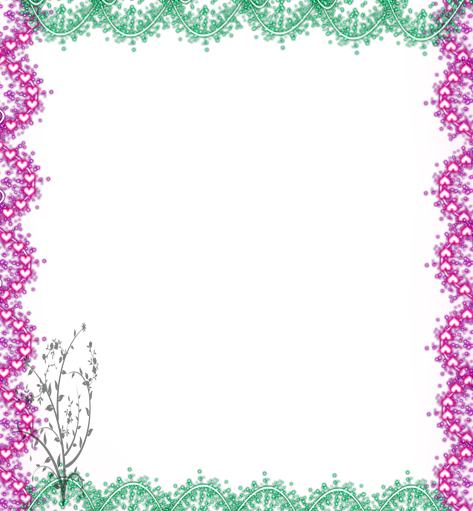 পানির সাথে তৃতীয় পর্যায়ের মৌলের অক্সাইডসমূহের বিক্রিয়া
[ ক্ষার ধর্মী ]
i. Na2O + H2O = 2NaOH
[ অম্ল ধর্মী]
ii. MgO + HCl = MgCl2 + H2O
[ অম্ল ধর্মী ]
iii. Al2O3 + 6HCl = 2AlCl3 + 3H2O
[ ক্ষার ধর্মী ]
iv. SiO2 + 2NaOH = Na2SiO3 + H2O
[ ক্ষারক ধর্মী ]
v. SO3 + 2NaOH = Na2SO4 + H2O
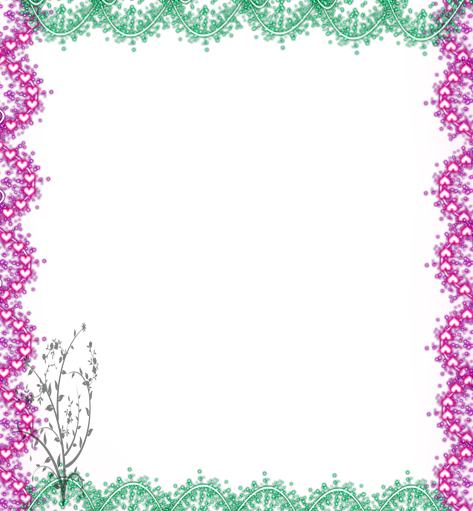 তাহলে মৌলসমূহের ধর্ম
অধাতু
ধাতু
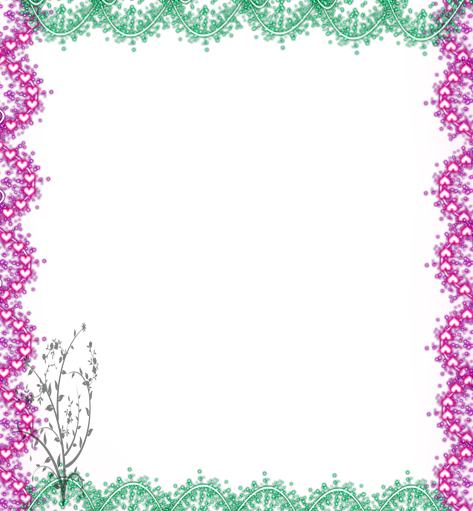 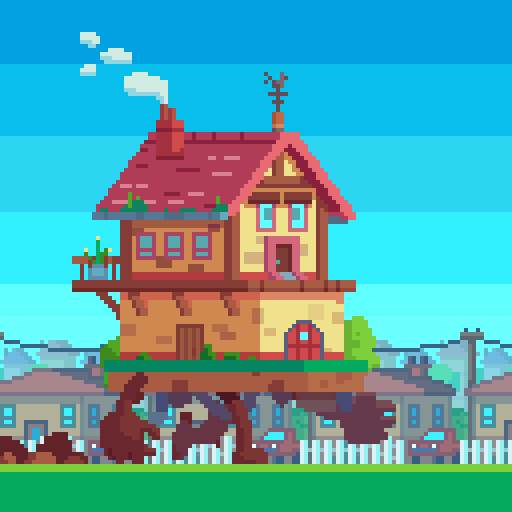 বাড়ীর কাজ
মৌলের পর্যায় ভিত্তিক ধর্ম লিখ ।
দ্বিতীয় পর্যায়ের মৌলসমূহের ধর্মের
             ক্রমবিকাশ বর্ণনা কর।
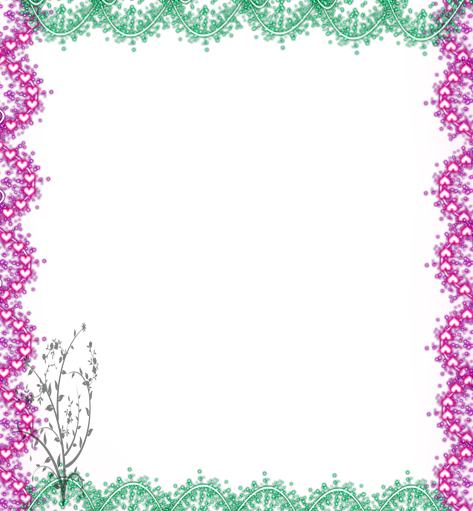 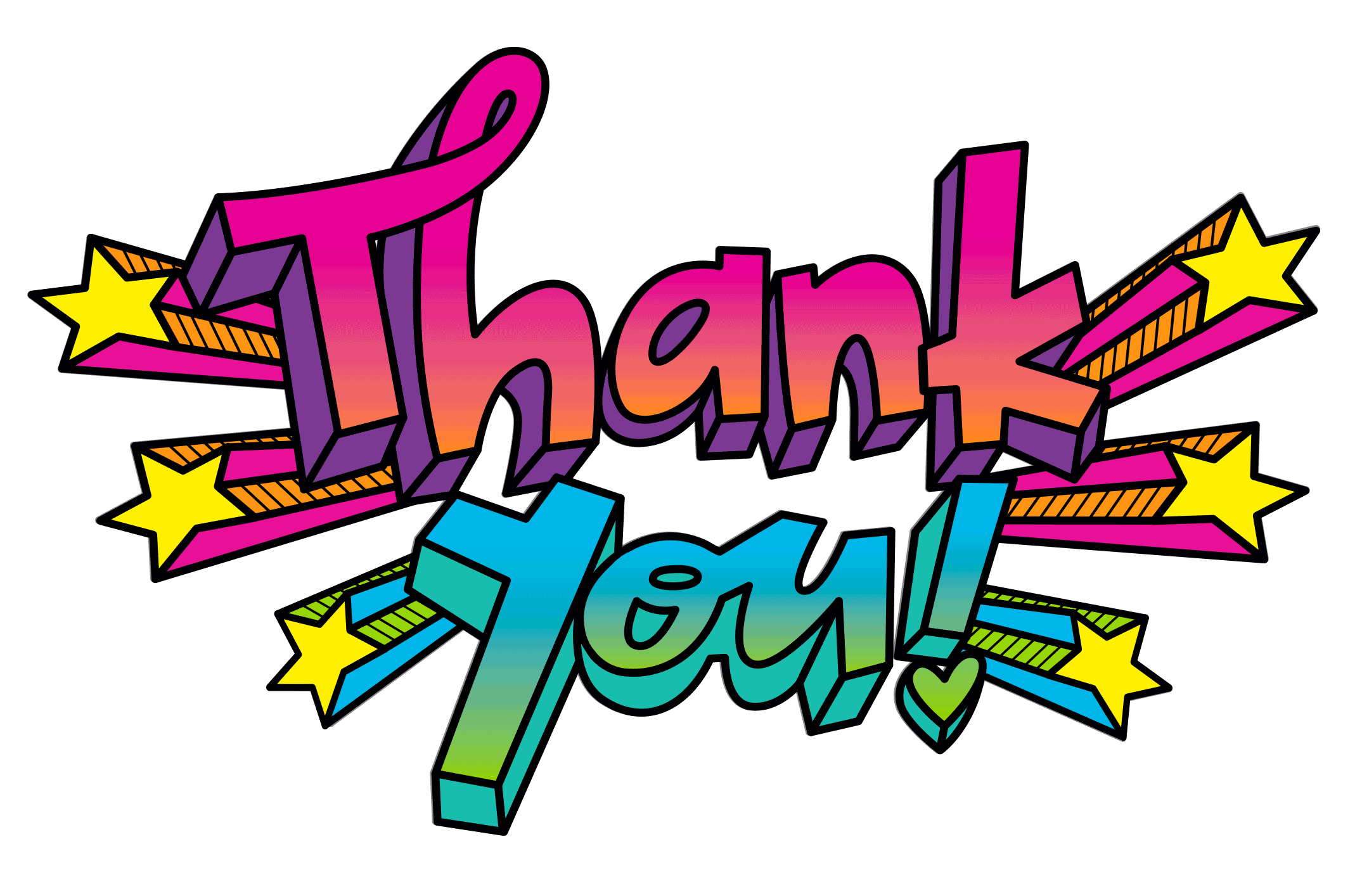